Modem
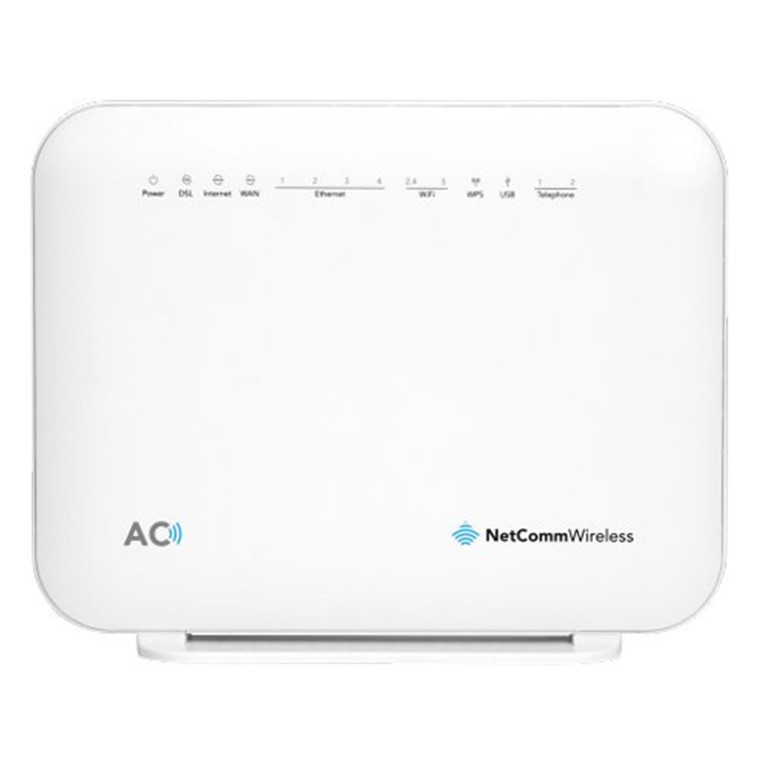 l
60-tih godina prošlog vijeka u poslovnom svijetu je naglo porasla potreba za razmjenom digitalne informacije izmedju računara, računarskih terminala, i druge računarsko kontrolisane digitalne opreme, koji su medjusobno geografski bili razdvojeni na veća ratojanja. 
Jedine prenosne mogućnosti koje su u to vrijeme bile dostupne su bile one koje su se nudile od strane analogne-govorne telefonije. 
Telefonska kola su bila prevashodno namenjenja za prenos analognih govornih signala, u opsegu od 300 Hz do 3.4 kHz, a ne digitalna kakvi su izlazi računara.
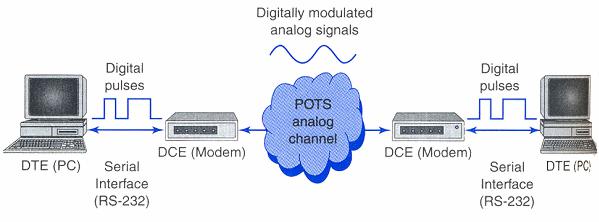 Pored toga, sastavni gradivni blokovi telefonskih kola su bili analogni pojačavači i druge analogne komponente koje nisu bile predvidjene i projektovane za prenos digitalnih signala. 
Da bi se uspješno riješio ovaj problem projektovani su bili i realizovani posebni uredjaji nazvani modemi.
Modemi su uredjaji koji su namijenjeni za prenos digitaih signala preko standardnih analognih govorno-telefonskih komunikacionih veza.
Digitalni podaci na izlazu računara konvertuju se na izlazu modema u analogne tonove različitih faza i amplituda.
Iako telefonska parica, s aspekta svojstva linije, ima sposobnost prenosa signala i do dva miliona bita u sekundi, uređaji u telefonskim centralama i ostalim postrojenjima ograničavaju spektar signala na područje 300 Hz do 3 kHz. Takođe, zbog induktiviteta i kapaciteta prisutnih na telefonskoj liniji, nije moguće prenositi digitalni signal.
Tako je nastao koncept modema, uređaja koji bi digitalni signal pretvorio u oblik pogodan za prenos telefonskim linijama.
Kod analognog prenosa, pojava šuma predstavlja težak problem koga treba uspješno riješiti, koji postaje posebno izarzit sa povećanjem pojačanja pojačavača 
Prisustvo šuma predsavlja ključni faktor za pouzdan analogni prenos podataka kakve su veze koje koriste pomoć modema. 
Zbog toga današnji savremeni modemi implementiraju razne sofisticirane tehnike kakve su kompresija podataka i specijalne metode za kontrolu kvaliteta veze čime se u značajnoj mjeri redukuje efekat šuma na kvalitete i pouzdanost prenosa.
Prije nego što opišemo princip rada i strukturu modema neophodno je prvo da se pomene značenje sledećih osnovnih pojmova:
Baud-ova brzina prenosa,
Bitska brzina prenosa
Brzina prenosa u bajtovima
Bit je najmanja (osnovna) jedinica (količina) informacija (0 ili 1) u notaciji binarnog brojnog sistema. Bitska brzine prenosa, bps, odgovora broju prenetih bitova u sekundi.
Termin baud se odnosi na brzinu signaliziranja i odgovara broju prenijetih signalnih elemenata u sekundi. Brzina prenosa izražena u baud-ima ukazuje na to koliko puta signal na izlazu modema promijeni stanje svoje amplitude, frekvencije, ili faze u toku jedne sekunde.
Bajt je 8-bitna jedinica informacije i odgovara jednom štampanom karakteru. Bajt je niz od 8 bitova sa kojima računar manipuliše kao sa jedinstvenom cjelinom. Nije neuobičajeno da se brzina prenosa izražava u bajtovima u sekundi.
Kablovski modem
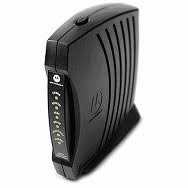 Kablovski modemi imaju sledeće osobine:
 rade na mnogo višim frekvencijama,
rade sa većim bitskim brzinama
koriste znatno sofisticiranije modulacione i demodulacione šeme
zahtijevaju mnogo veći propusni opseg od konvencionalnih voice-band modema

Kablovski modemi povezuju pretplatnike na kablovsku televiziju, uz pomoć koaksijalnih ili optičkih kablova, pružaju veoma brzi pristup Internetu i obezbeđuju razne video servise.
Telefonski modem
Tradicionalno telefonske linije koriste se za prenos frekvencija izmedju 300 Hz i 3.4 kHz, što ukupno čini opseg od 3.1 kHz. Sav ovaj opseg je namenjen za prenos govora.
Za prenos signala koji odgovaraju digitalnim podacima zahtijeva se mnogo veći stepen tačnosti i izobličenja signala pri prenosu.
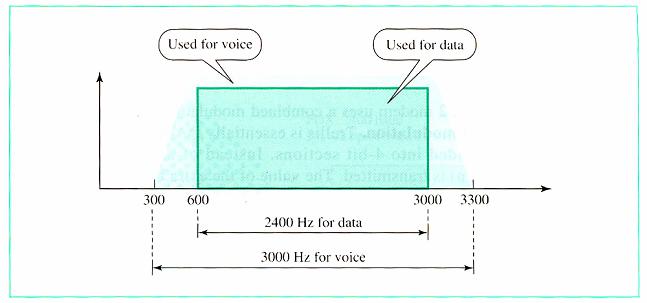 Na narednoj slici prikazan je odnos izmedju modema i telefonske veze.
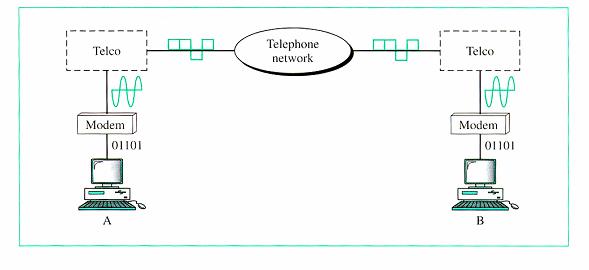 Računar sa lijeve strane predaje binarne podatke modulatorskom dijelu modema, a podaci se preko telefonske linije prenose kao analogni signali. Modem na desnoj strani prihvata analogni signal, u svom demodulatoru da ga demoduliše, i predaje računaru na desnoj strani. Komunikacija može biti i dvosmjerna (bidirekciona) što znači da računar na desnoj strani može da predaje podatke računaru na levoj strani koristeći iste procese modulacije i demodulacije.
Za modulaciju digitalnih podataka u analogni signal koriste se sledeće modulacije:
ASK – Amplitude Shift Key
FSK – Frequency Shift Key
QAM – Quadrature Amplitude Modulation
Klasifikacija modema
Modemi se mogu klasifikovati na osnovu većeg broja kriterijuma kakvi su: brzina prenosa, način rada, itd. Sve ove podjele su u principu ravnopravne i sveobuhvatne. Koristit ćemo podjelu zasnovanu na načinu rada. Shodno ovoj podjeli razlikujemo dva tipa modema:

Asinhroni voice-band modemi 
Sinhroni voice-band modemi
Asinhroni voice-band modemi
Pripadaju klasi low-speed modema, a koriste se za prenos asinhronih podataka (podaci uokvireni sa start i stop bitovima). 
Sinhrone podatke je moguće slati preko asinhronog modema ali je to nepraktično i neekonomično (takav prenos nazivamo isochronous transmission). 
Asinhroni modemi koriste relativno jednostavne modulacione šeme koje su ograničene na relativno low-speed aplikacije (manje od 2400 bps-a) kakve srijećemo u telemetriji.
Na strani predajnika, serijski podaci koji se primaju od DTE-a se direktno dovode na FSK modulator. 
FSK modulatori obično su realizovani kao naponsko kontrolisani oscilatori, pa reaguju na naponske nivoe nezavisno od vremenske reference. 
FSK modulatori koriste jednobitno kodiranje, što znači da svaki ulazni bit moduliše nosilac nezavisno od ostalih bitova. Jednobitno kodiranje generiše izlaznu frekvenciju koja se mijenja istom brzinom kao i ulazni podatak. 
Brzina promjene digitalnog ulaznog podatka se naziva bitska brzina, a brzina promjene analognog izlaznog signala se naziva baud-rate. 
Minimalni propusni opseg potreban za propagaciju FSK signala zavisi od frekvencije mark i space i bitske brzine.
Sinhroni voice-band modemi
Ovi modemi rade brzinom od 2400 bps-a do 56 000 bps-a, pri čemu se prenos ostvaruje preko standardnih telefonskih linija. 
Predajni takt se obnavlja na osnovu podataka i koristi kao takt za prijem podataka u DTE-u. 
Zbog postojanja dodatnih kola za taktovanje i obnavljanje nosioca, sinhroni modemi su znatno komplikovaniji pa shodno tome i skuplji u odnosu na asinhrone.
Standardi
U početku šireg korišćenja modema, razlikovali su se američki i evropski standardi. Bell standardi koriste se u USA za brzine 300 bps (Bell 103) i 1200 bps (Bell 212A). Nasuprot toga u Evropi se koristi V.21 standard za 300 bps. Od standarda V.22 za brzinu 1200 te V.22bis za 2400 bps ne postoji razlika u američkim i europskim standardima.
Da bi modemi mogli istovremeno prenositi podatke u oba smjera (tzv. full duplex mod), koriste dva kompleta frekvencija, jedan za pozivni (originate), a drugi za odzivni (answer) modem.
Na telefonskim linijama može doći do refleksije pa se dio signala može vratiti pošiljaocu. Na dugim linijama eho može imati značajno kašnjenje. Ljudima to prilično smeta i otežava im normalan razgovor. Zato su na linijama dužim od 2000 km odavno u upotrebi naprave koje se zovu potiskivači jeke (echo suppressor). Oni rade tako da propuštaju signal samo u jednom smjeru, jer je ljudski razgovor uglavnom upravo takav da u jednom trenutku govori samo jedna strana. 
Međutim, za rad modema je to nepovoljno. Prvo, to znači da modemi mogu raditi samo u half duplex modu. Drugo, te su naprave projektovane za otkrivanje ljudskog govora za promjenu smjera, pa ne rade uvijek dobro za prijenos podataka (ne promjene smjer kad je to potrebno).
Da bi se riješio ovaj problem potrebno je zamijeniti potiskivač sa oduzimačem (echo canceler). Ta naprava radi tako da predviđa stupanj i kašnjenje jeke pa tu količinu izlaznog signala oduzima na ulazu. Ona omogućava modemima rad u full duplex modu.
Modemi sa iznajmljenim linijama
Od telefonske kompanije moguće je kupti i uslugu tzv. poprečnih vodova ili iznajmljenih linija (eng. leased lines). Radi se o slučaju kada znamo da ćemo trajno povezati dvije fizičke lokacije za potrebu prenosa podataka. Tada nećemo koristiti uslugu centrale pa se bakreni vodovi povezuju mimo aktivne opreme (centrale). 
Modemi za takvu vrstu veze se obično zovu "baseband" modemi.
Baseband modemi najčešće koriste četiri žice, tj. dvije parice, svaku za jedan smjer komunikacije. 
Dok su prije 15-tak godina baseband modemi omogućavali "nevjerovatnu" brzinu od 4800 bps, danas postižu i 2 Mbps.